Minterm and MAXTERM Expansions
350151 – Digital Circuit 1
Choopan Rattanapoka
Combinational Logic Design Using a Truth Table
A
f
B
C
Minterm
Minterm or Sum of Product (SOP)
For output  1
We do the product (AND) of input  (0 = inverse)
For output  0
We ignore them
Then, we do sum (OR) of all product
A’BC
AB’C’
A’BC + AB’C’ + AB’C 
+ ABC’ + ABC
AB’C
+
ABC’
ABC
Simplification
A’BC + AB’C’ + AB’C + ABC’ + ABC 
A’BC  +  AB’ + AB
A’BC +         A		
A + BC 			(X + X’Y = X+Y)
Maxterm
Maxterm or Product of Sum (POS)
For output  0
We do the sum (OR) of input  (1 = inverse)
For output  1
We ignore them
Then, we do product (AND) of all sum
A+B+C
(A+B+C)(A+B+C’)(A+B’+C)
A+B+C’
A+B’+C
Simplification
(A+B+C)(A+B+C’)(A+B’+C)
(A+B)(A+B’+C)
A + B(B’ +C)
A + BC
Example1
Design a digital circuit from this truth table




Minterm = A’B + AB = B
Maxterm = (A + B)(A’ + B) = B
B
F
Example 2
Design a binary adder that add two 1-bit binary




Minterm of C = AB
Minterm of D = A’B + AB’ = A        B
Example 2 : Wiring Diagram
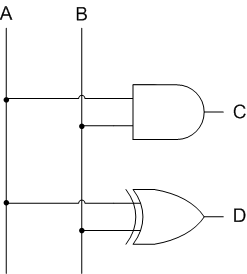 More than 1-bit binary adder
A2
S2
Example : 2-bit binary adder
Input :   A2A1  , B2B1
Output : S2S1 , Cout
A1
S1
B2
Cout
B1
COMPLICATE !!
Full Adder (1)
A
Sum
1-bit at a time
B
Cout
Cin
Minterm of Sum
A’B’Cin + A’BC’in + AB’C’in + ABCin

Minterm of Cout
 A’BCin + AB’Cin + ABC’in + ABCin
Full Adder (2)
Minterm of Sum
A’B’Cin + A’BC’in + AB’C’in + ABCin
A’(B’Cin + BC’in) + A(B’C’in + BCin)
A’(B     Cin)  +  A(B    Cin)’
A     B    Cin
Minterm of Cout
A’BCin + AB’Cin + ABC’in + ABCin
(A’Bcin + ABCin) + (AB’Cin + ABCin) + (ABC’in + ABCin)
BCin + ACin + AB
Full Adder (3)
A
Sum  = A     B    Cin
Cout = BCin + ACin + AB
Sum
FA
B
Cout
Cin
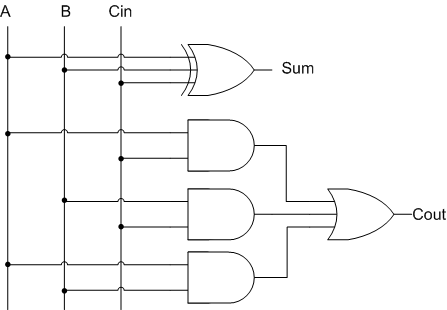 Full Adder Application
2-bit binary adder



2-bit binary adder using full adder
A2
S2
A1
S1
B2
Cout
B1
A2
B2
A1
B1
FA
FA
Cin = 0
Cout
Cout
Cin
S1
S2
TODO
From the truth table, find the simplified digital circuit from input (A,B,C) to get an output (F) (both boolean expression and wiring diagram)
	USE only  1 AND gate and 
                   1 OR gate









Draw a wiring diagram using full adder modules and not gates to perform binary to 2’s complement conversion